Всероссийская акция: «Окна победы»
Данная акция позволяет нам, не выходя из дома, выразить признательность ветеранам Великой Отечественной войны.Дети нашей группы, совместно с родителями, приняли участие в акции.Они украсили окна своих домов, квартир, используя символы Победы.
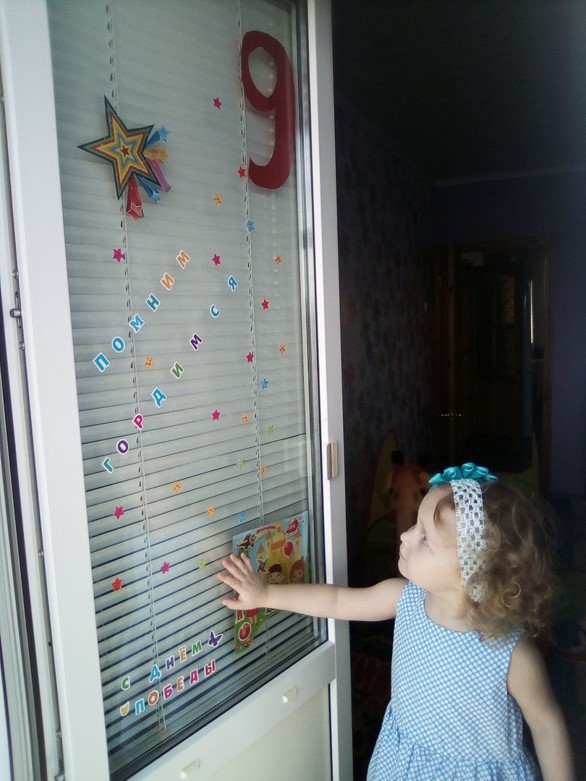 Семья Бояркиных
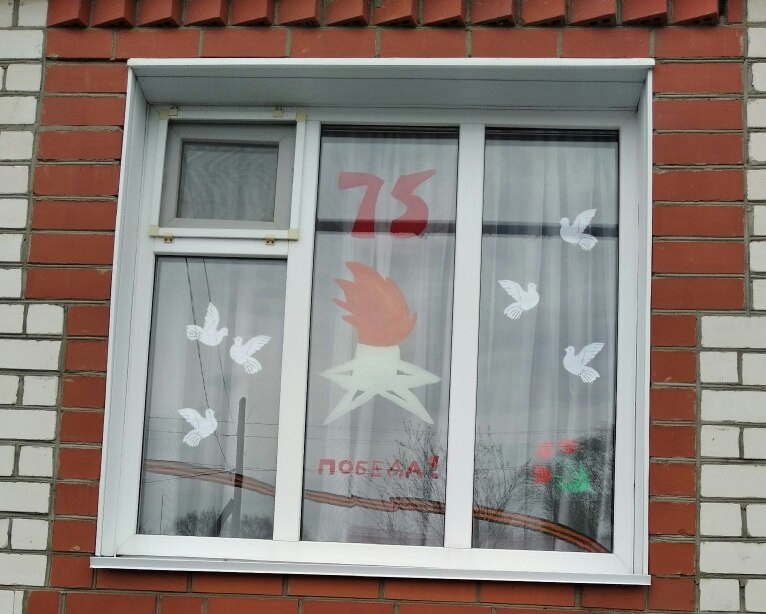 Семья Толкачевых
Спасибо за внимание!